Лев Давидович Троцкий
Биография
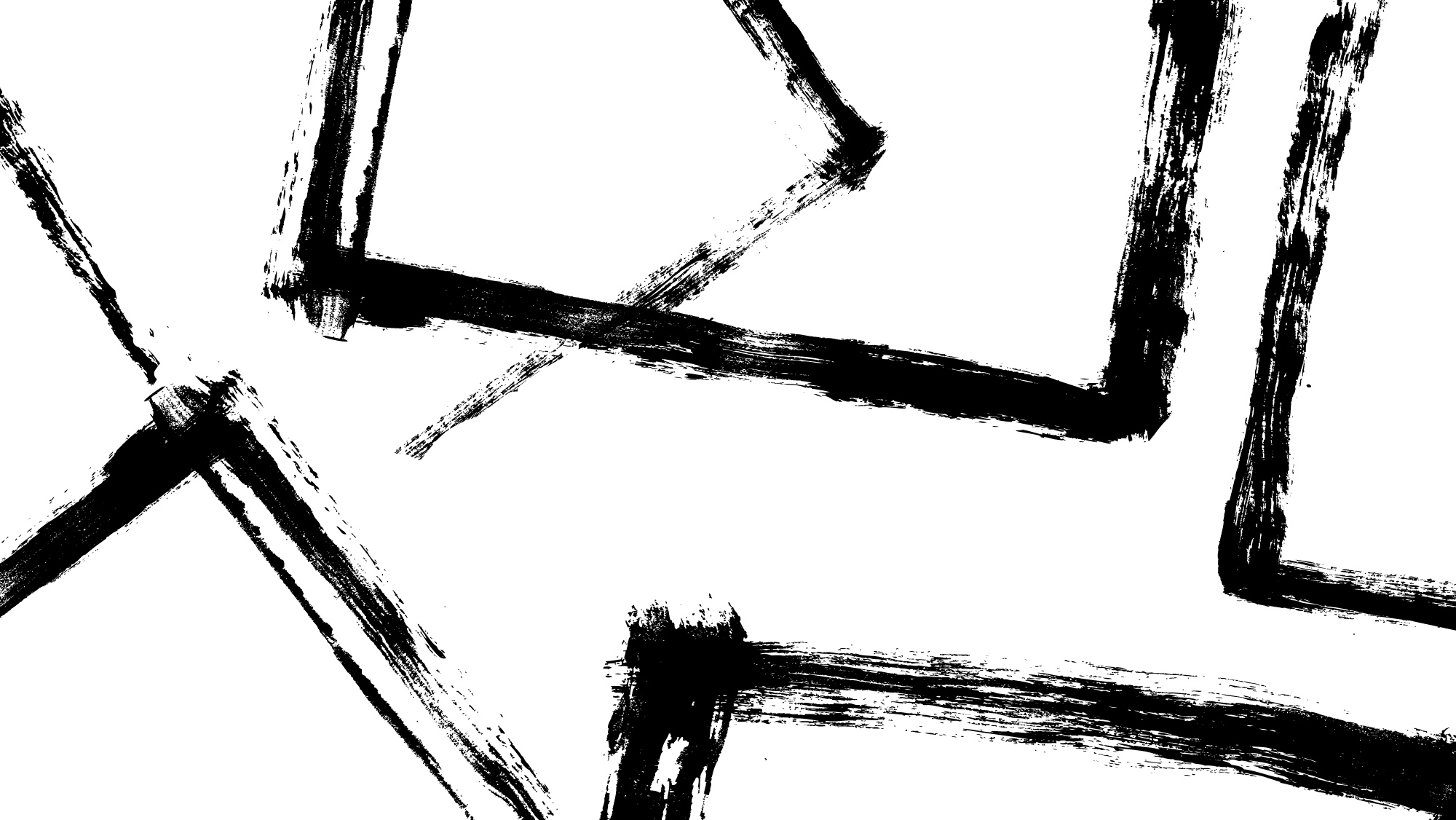 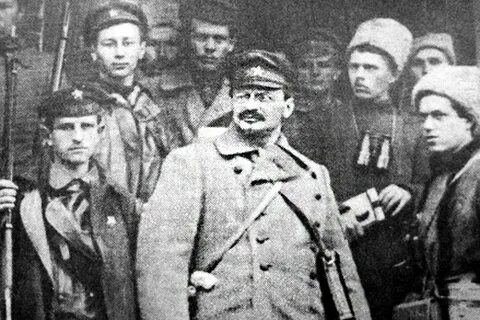 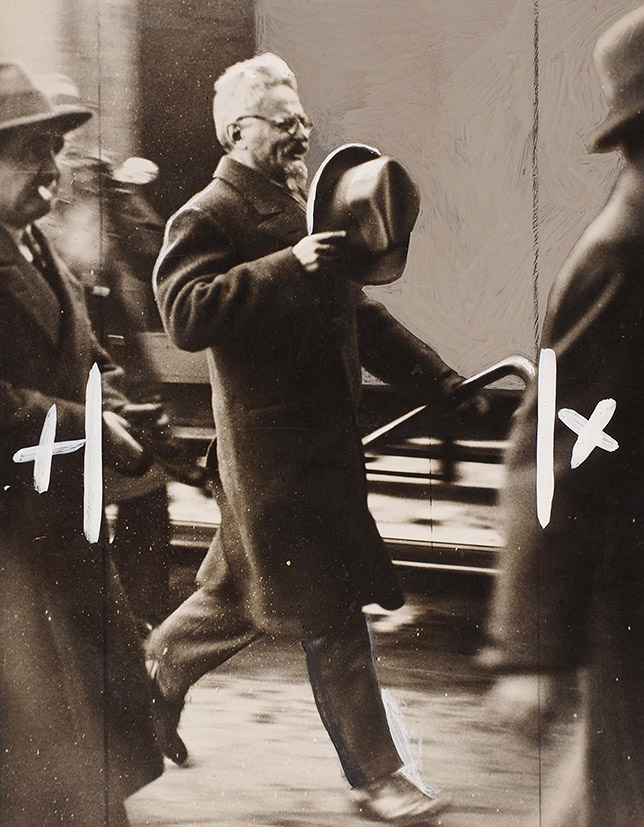 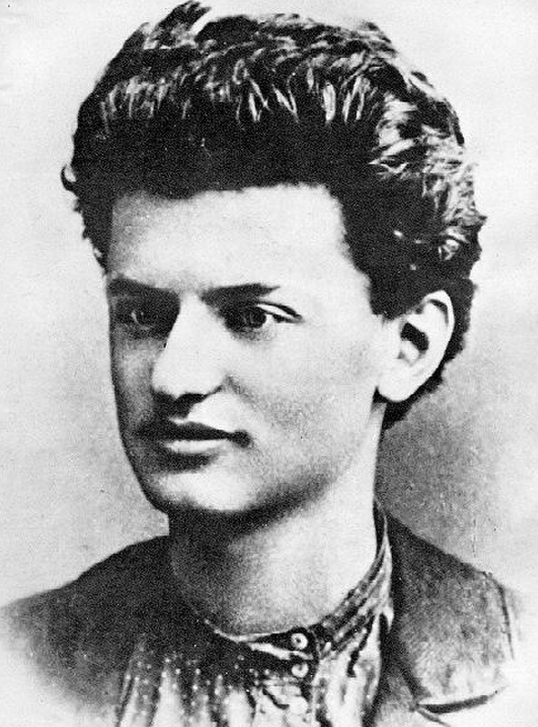 Революция 1905 г.
В эмиграции
Ранние годы
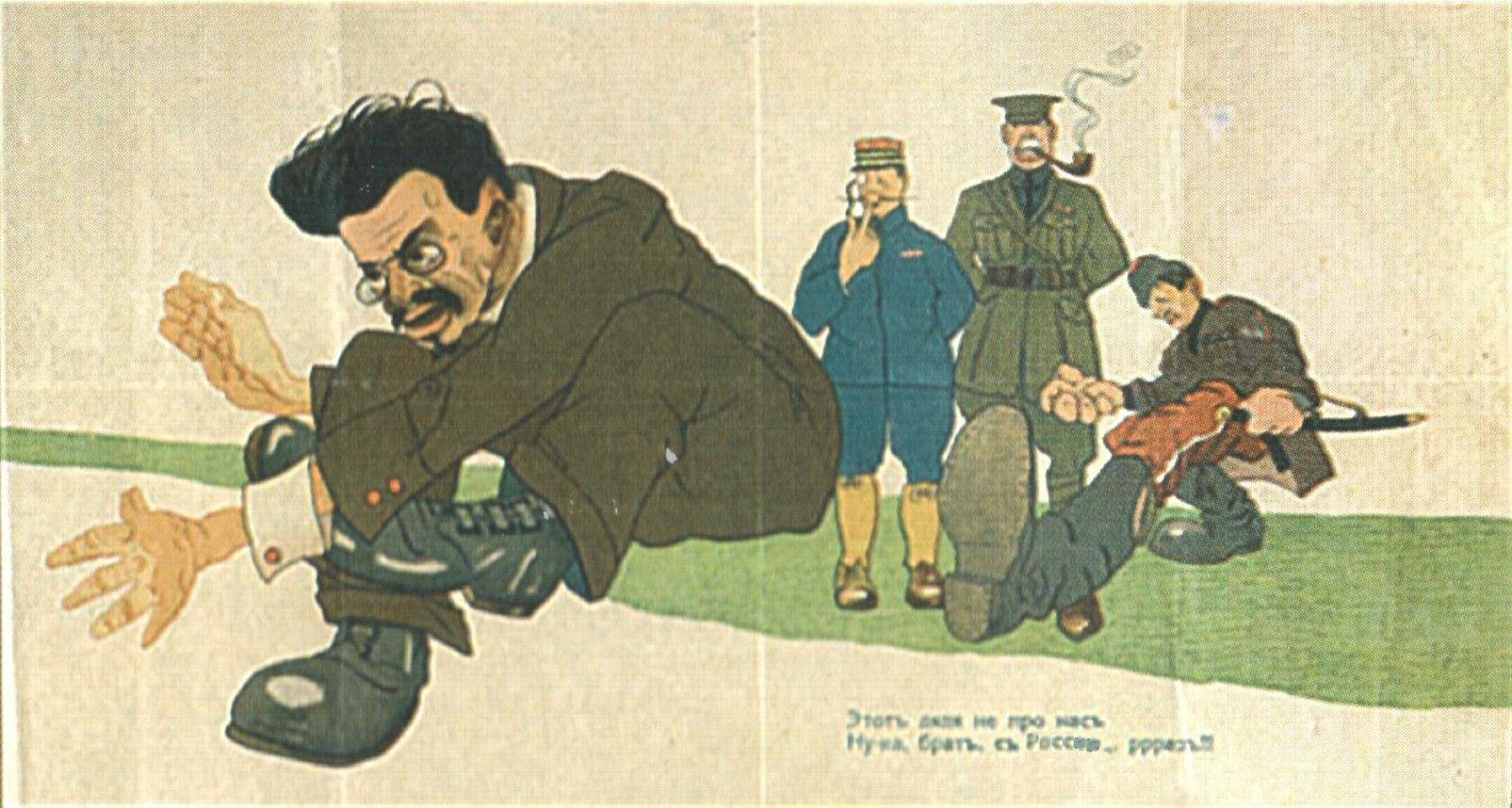 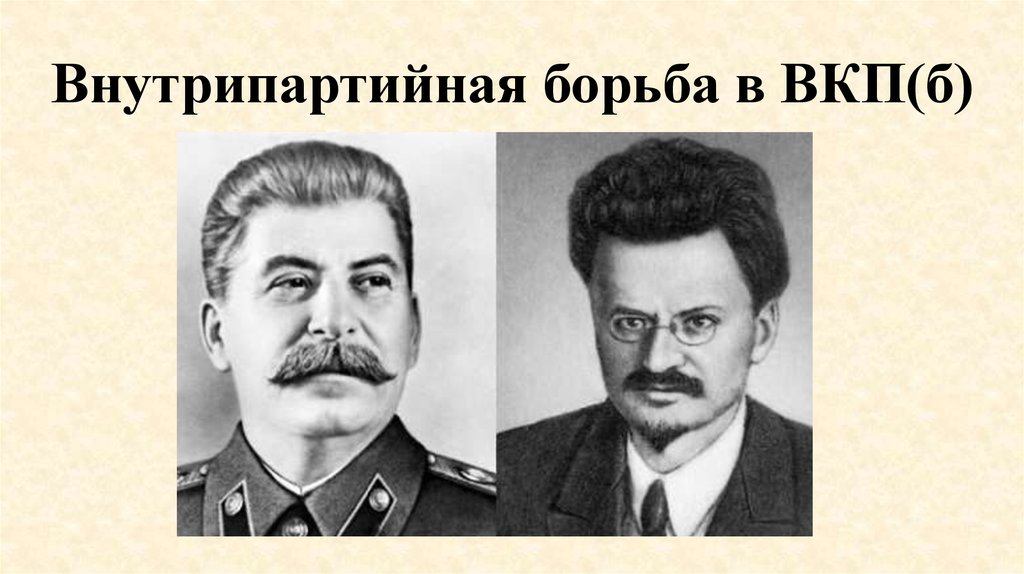 Изгнание из СССР
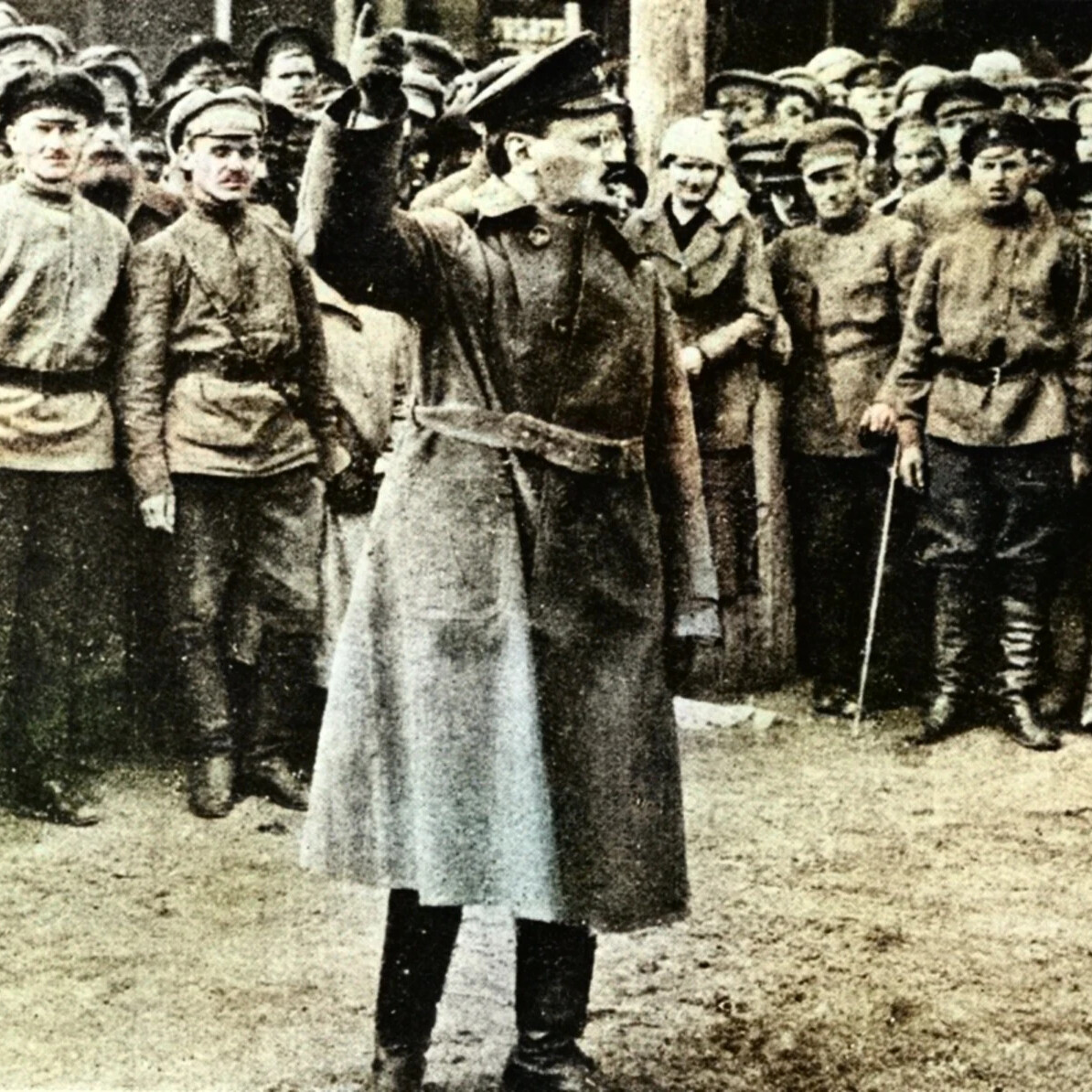 Внутрипартийная борьба
СССР
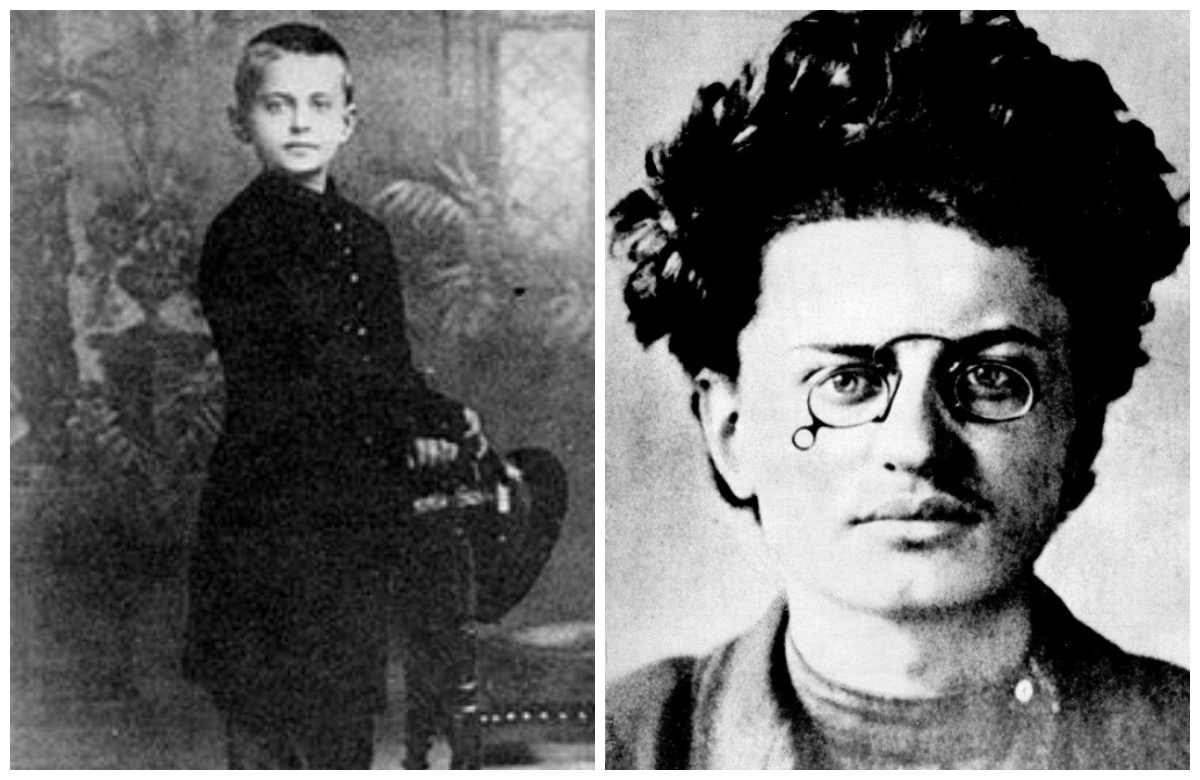 Родился 25 октября 1879, селоЯновка Елисаветградского уездаХерсонской губернии

Языками детства были украинскийи русский

Учился в училище Св. Павлав Одессе (1889—1895), а после вНиколаеве (1895-1896)
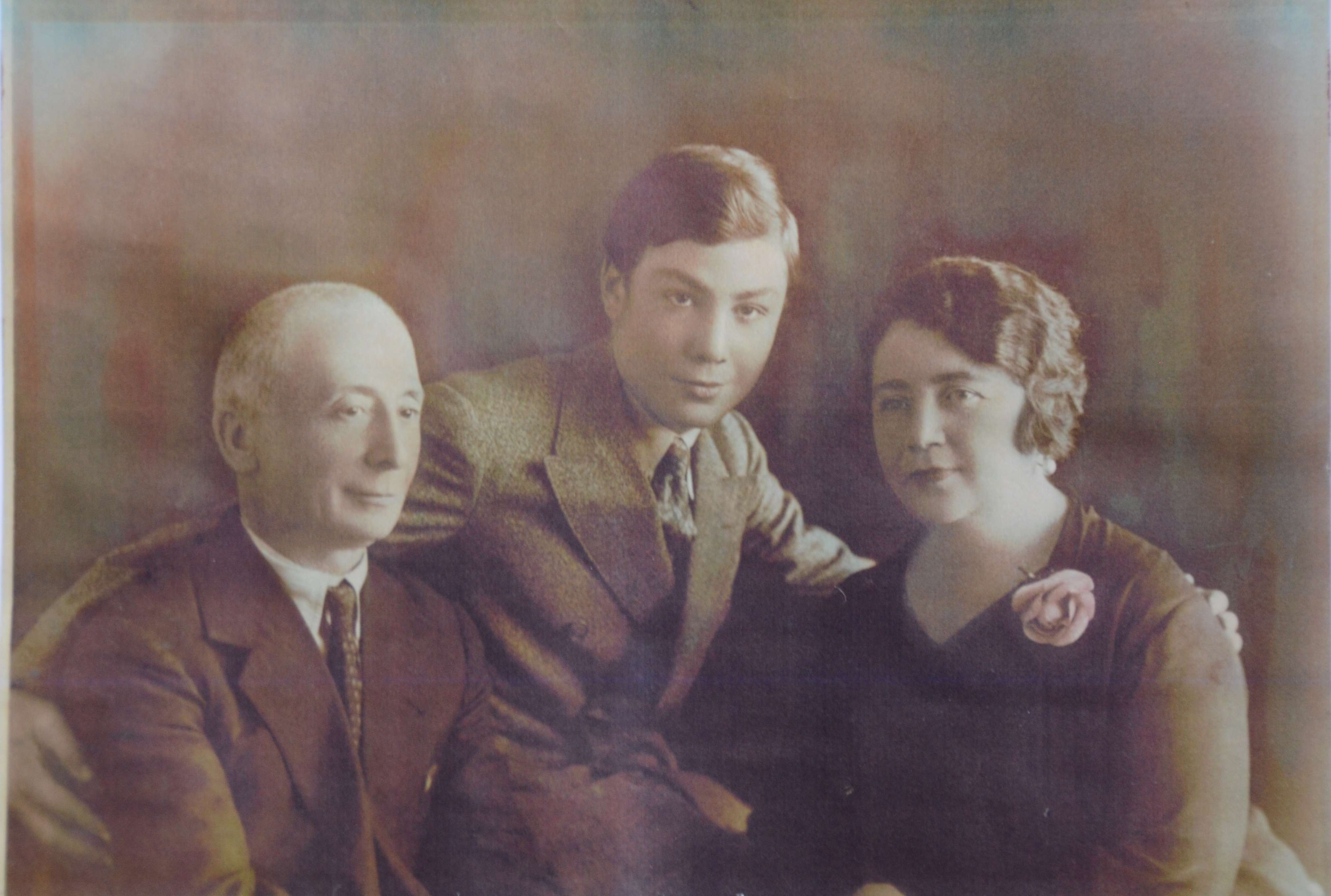 РодителиБыли землевладельцами-арендодателями хуторанеподалёку от села Яновка
Отец- Давид Леонтьевич Бронштейн (1843—1922),мать- Анна Львовна Бронштейн
Происходили из Полтавской губернии
Первая эмиграция
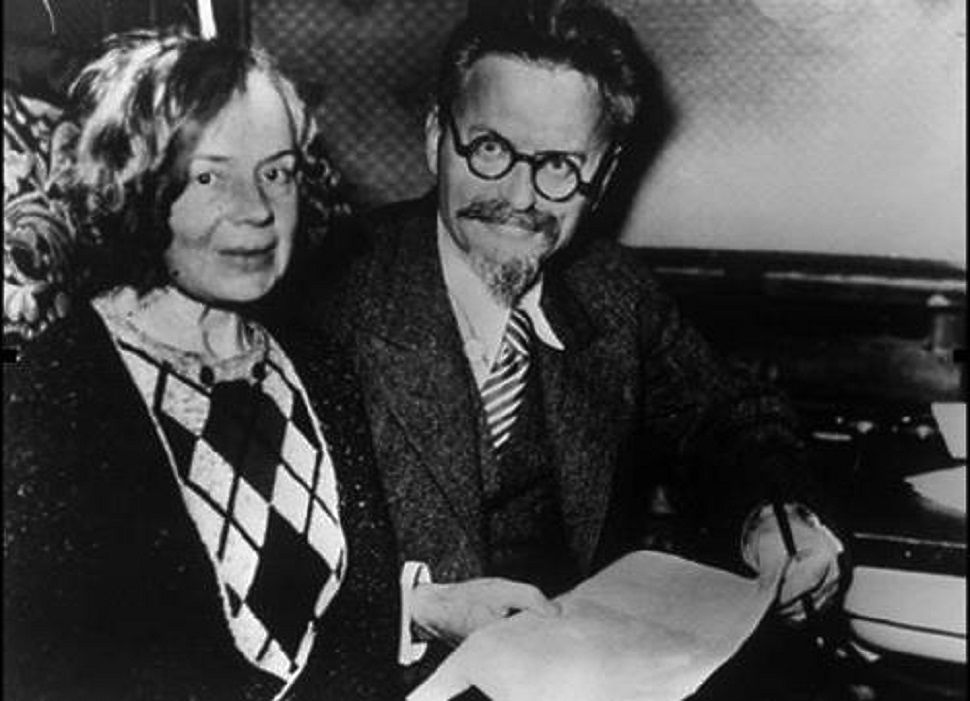 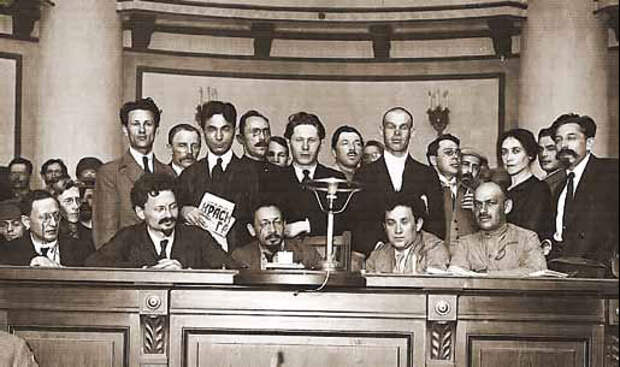 В 1902 году бежал из ссылки за границу; вфальшивый паспорт вписал фамилию «Троцкий»
На II съезде РСДРП 1903 года примкнул кменьшевикам
В 1903 году в Париже женился на Наталье Седовой
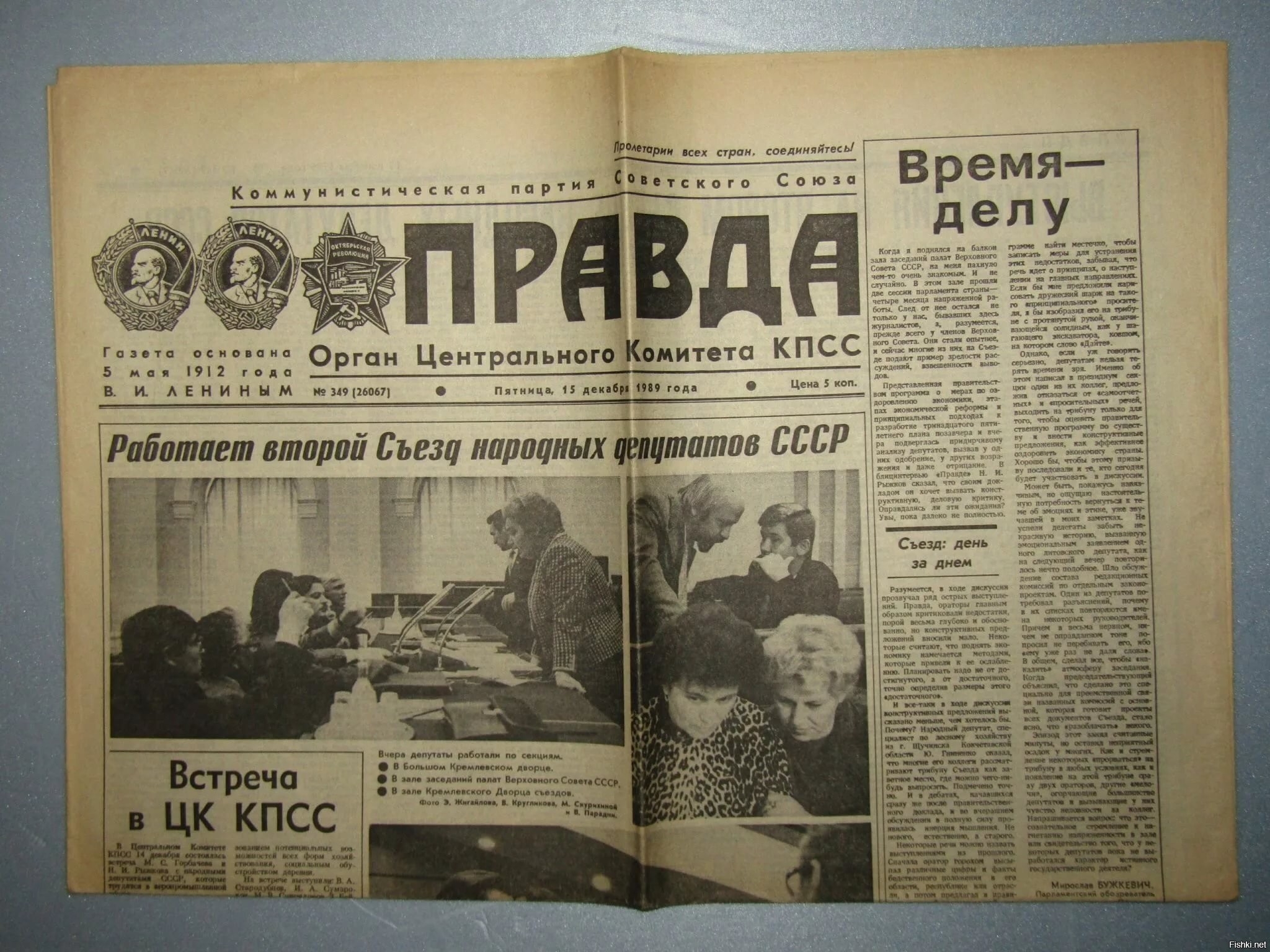 Вторая эмиграция
В августе 1912 организовал в Вене партийнуюконференцию («Августовский блок»)
В 1908—1912 годах издавал в Вене газету «Правда»
В 1912-1913 был военным корреспондентом газеты«Киевская мысль» на фронтах Балканских войн
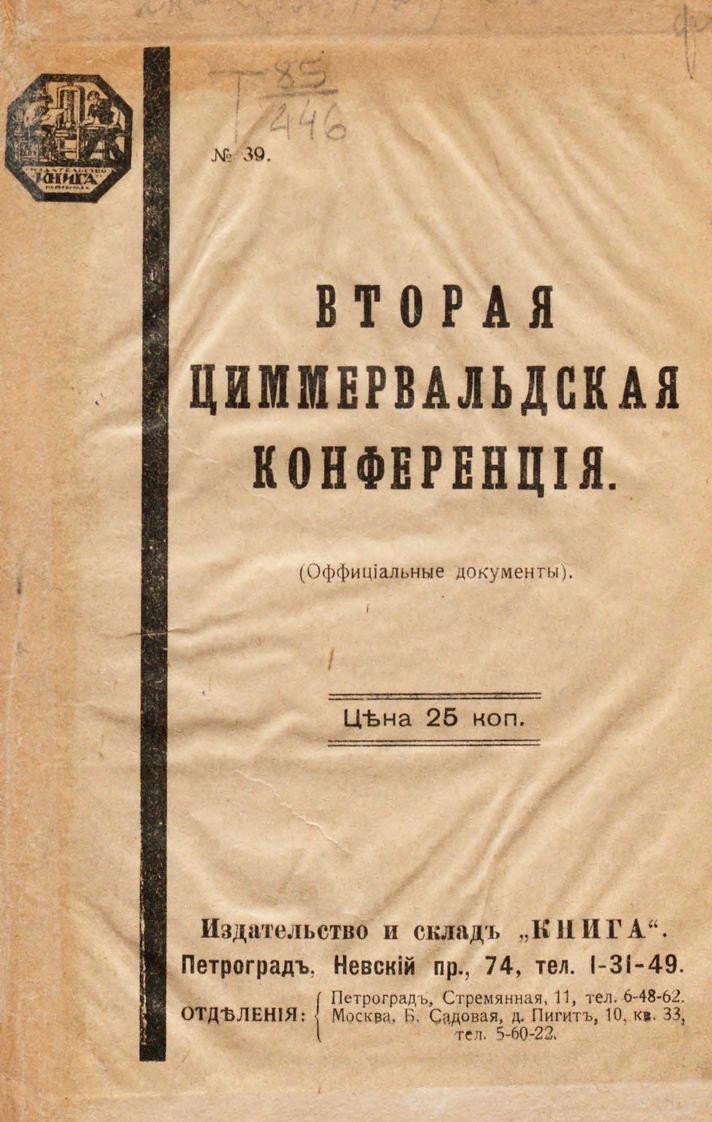 3 августа 1914 бежал в Цюрих, и оттуда в Париж
В 1914-1916 выпускал газету «Наше слово»
В сентябре 1915 участвовал в работеЦиммервальдской конференции.
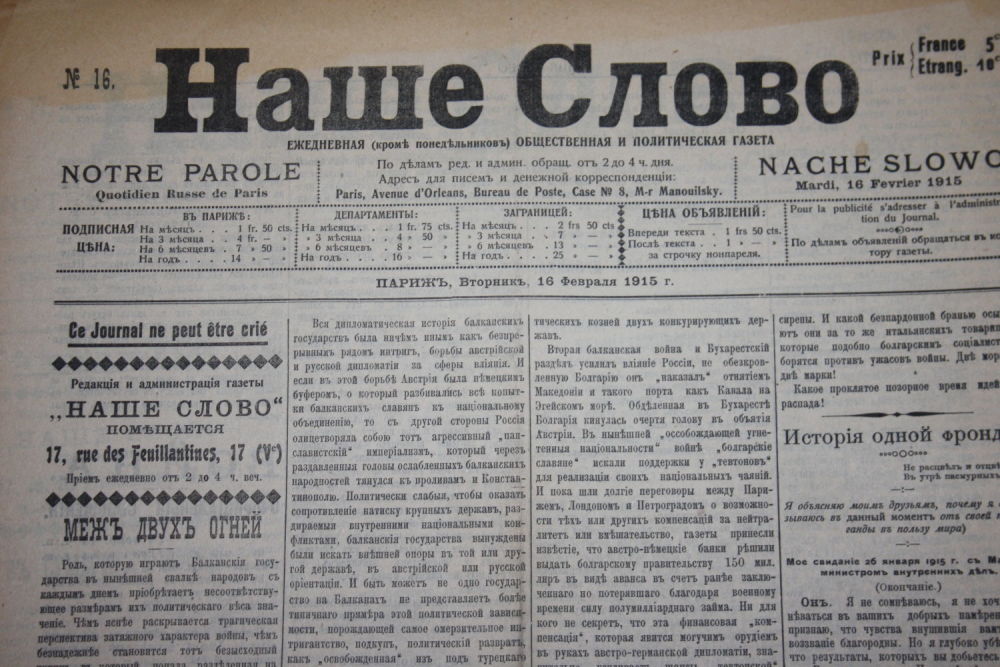 Начало революционнойдеятельности
В Николаеве в 1896 участвовал в кружке, вместе сдругими членами вёл революционную пропаганду.
В 1897 участвовал в основании «Южнорусскогорабочего союза».
В 1898 был арестован.
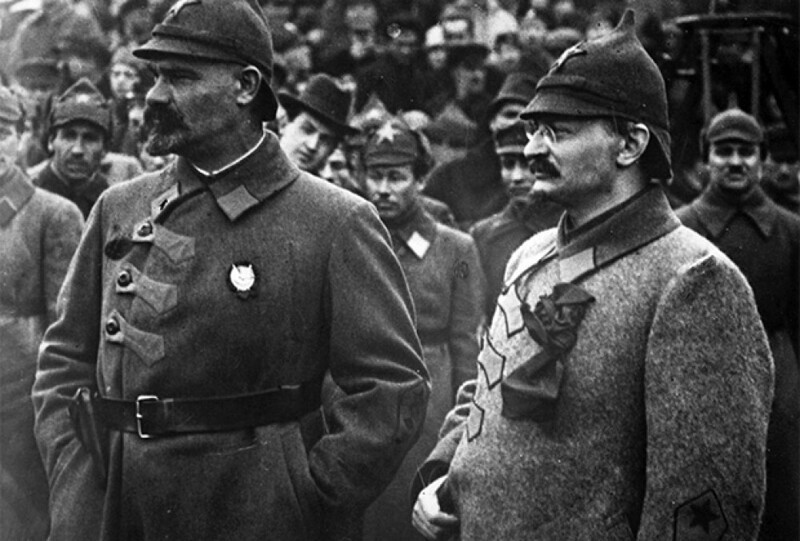 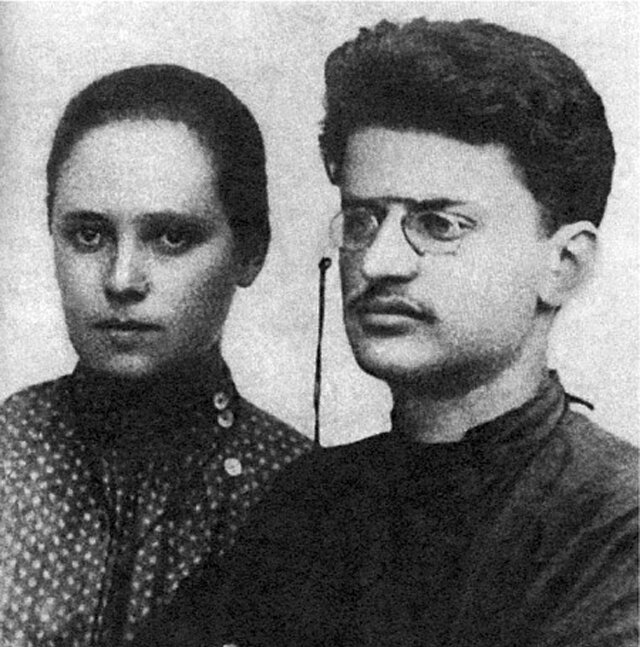 В одесской тюрьме стал марксистом

В 1898 году в тюрьме женился на АлександреСоколовской

С 1900 года находился в ссылке в Иркутскойгубернии, где сотрудничал с газетой «Искра»
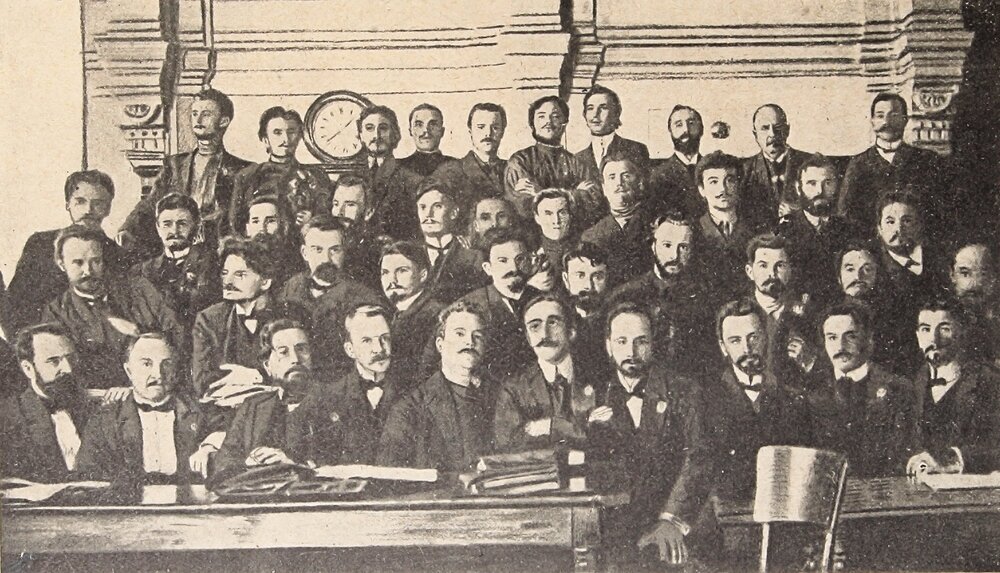 Революция 1905—1907 годов
В 1905 нелегально возвратился в РоссиюСтал председателем Петербургского совета рабочихдепутатов
В декабре был арестован и в 1906 осуждён навечное поселение в Сибири. По пути в Обдорскбежал
После Февральской революции направился в Россию.4 мая 1917 приехал в Петроград.
Стал неформальным лидером «межрайонцев»
После июльских дней 
был арестован Временнымправительством
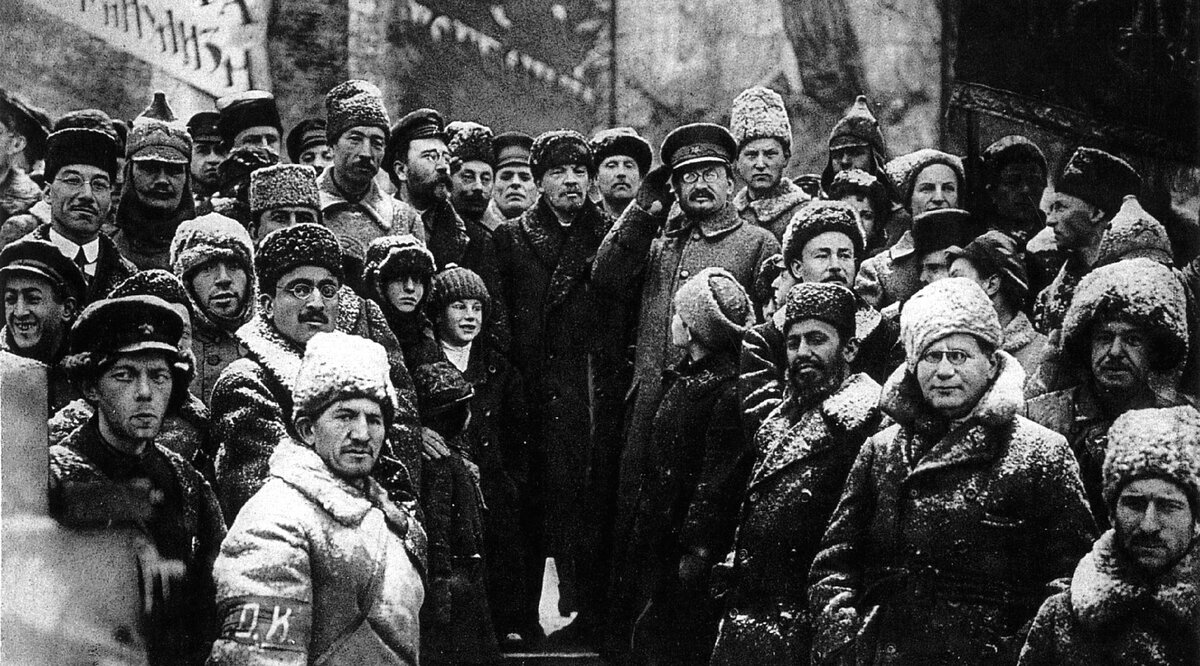 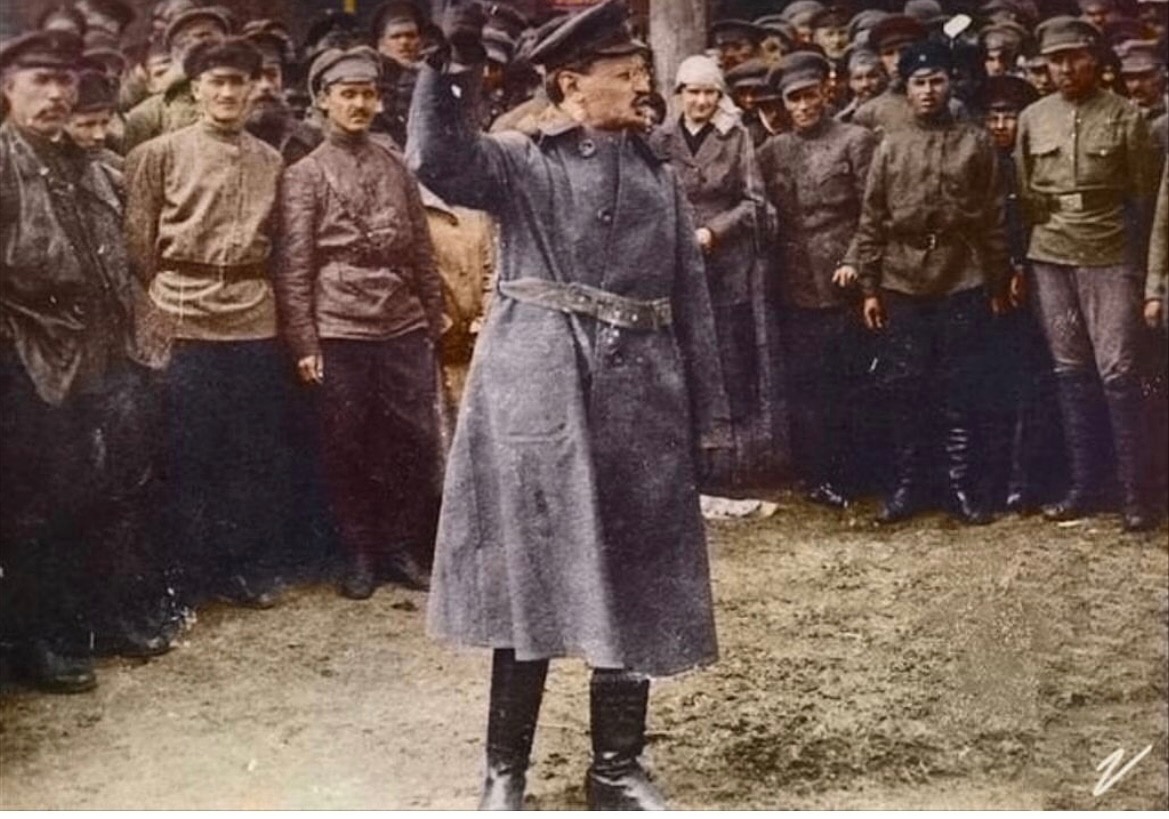 В 1917 избран в Предпарламент, стал делегатом IIСъезда Советов и Учредительного собрания
Был одним из главных руководителей Октябрьскойреволюции
23 октября «разагитировал» Петропавловский гарнизон
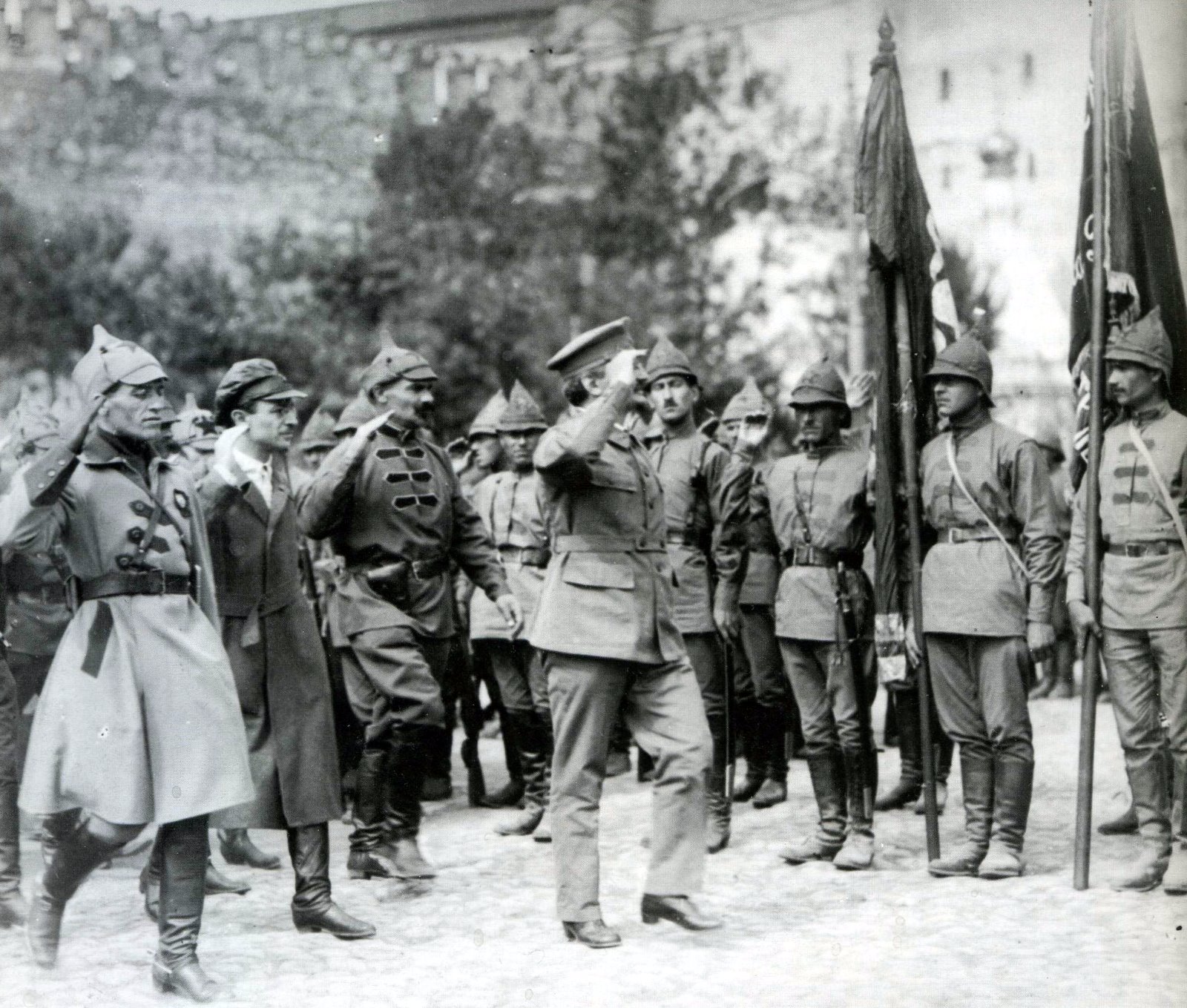 Весной 1918 занял посты наркомвоенмора ипредседателя ВРК РСФСР
Обладал неограниченными полномочиями ифактически руководил действиями Красной Армии
В годы гражданской войны осуществлял руководстводействиями фронтов
В 1920-21 предложил мероприятия по сворачиванию«военного коммунизма» и переходу к НЭПу
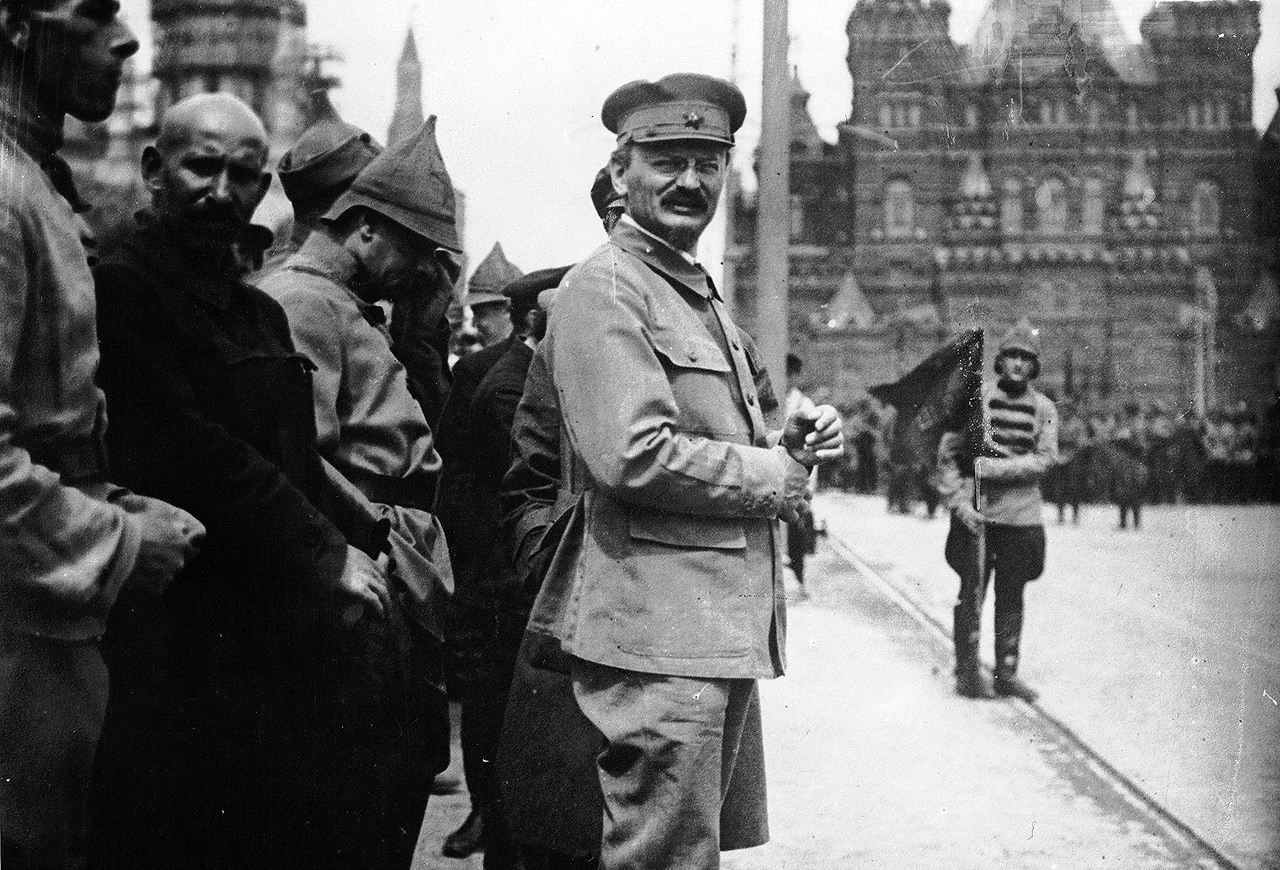 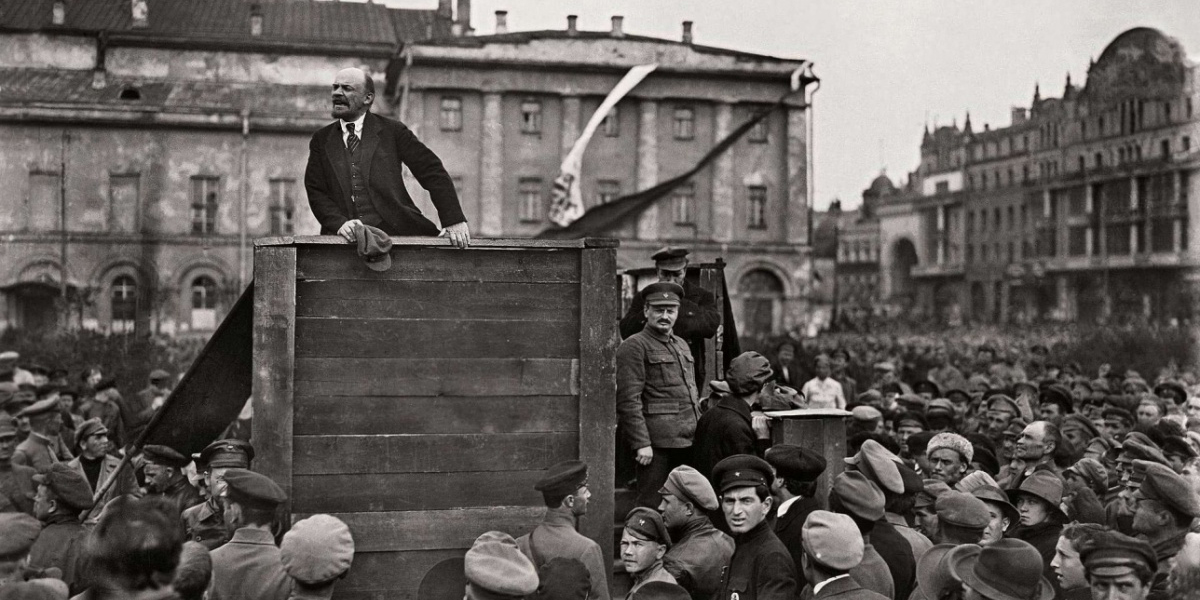 В 1922 между Лениным и Троцким на почвенедовольства работой Рабкрина и решениемнационального вопроса снова начал складываться союз,но Ленин заболел и отошёл от политической жизни
Внутрипартийная борьба
После смерти Ленина Троцкому противостоялиЗиновьев, Каменев и Сталин
В 1923 в книге «Уроки Октября» выступил с критикойЗиновьева и Каменева
Обвинил «триумвират» в нарушении партийнойдемократии
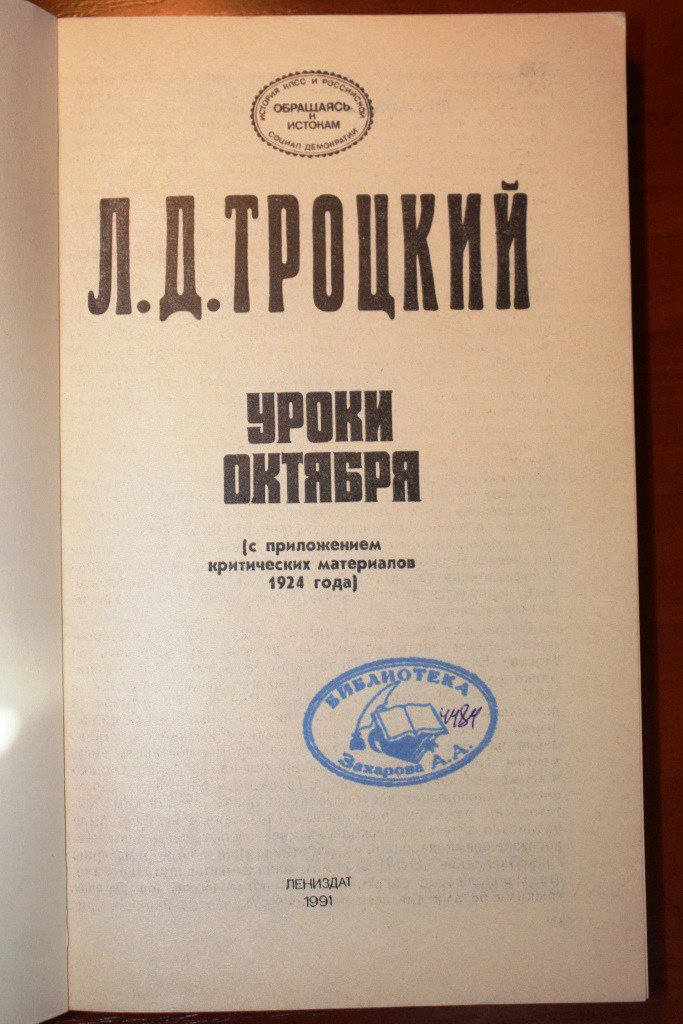 Сталин нанес удар по авторитету Троцкого
Был смещен с занимаемых постов, троцкизмобъявлен мелкобуржуазным течением
В 1927 выведен из состава политбюро ЦК, исключен из партии, в январе 1928 сослан в Алма-Ату
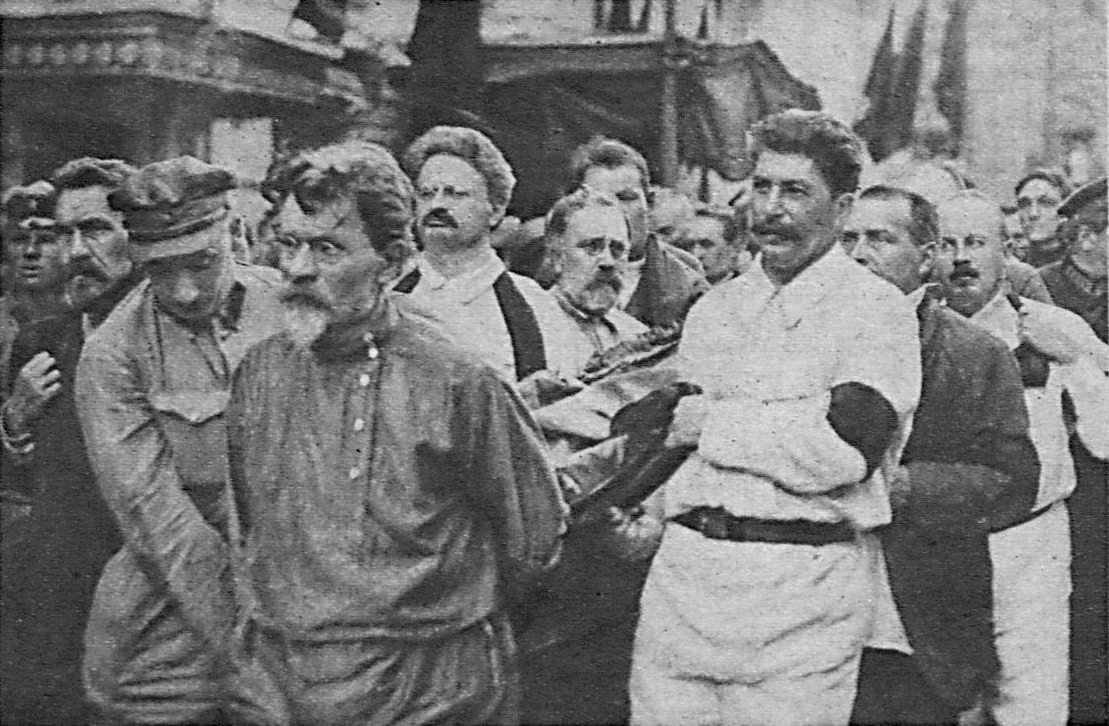 Последнее изгнание
В 1929 выслан в Турцию на остров Принкипо
В 1932 лишён гражданства СССР
Издавал «Бюллетень оппозиции», написал книги «Моя жизнь» и «История русской революции»
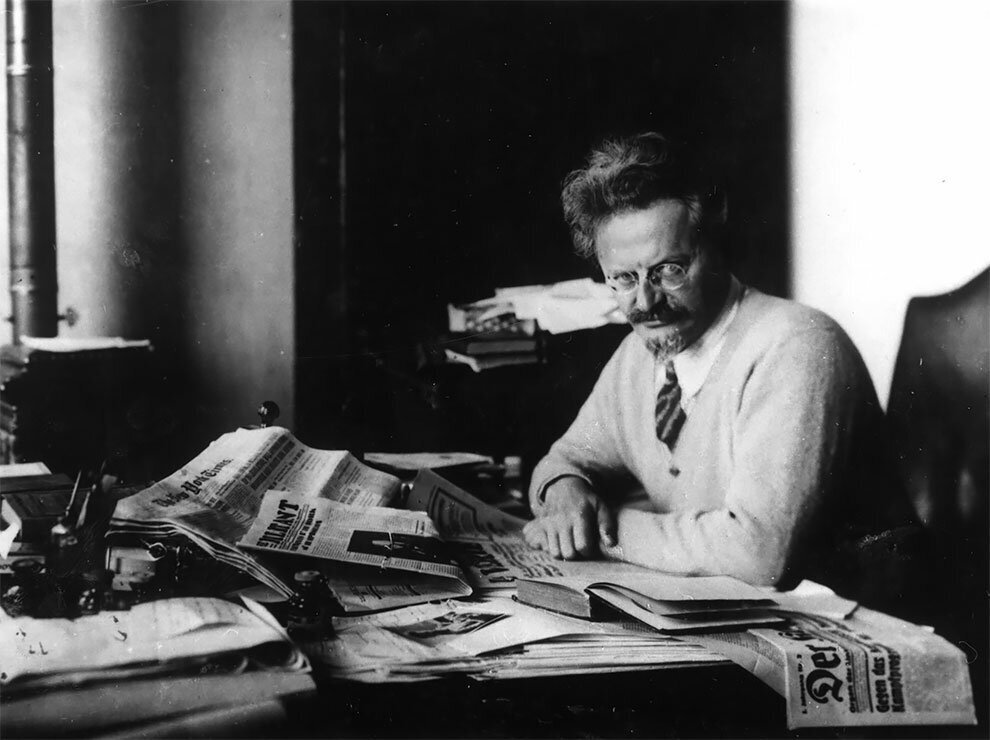 В 1933 переехал во Францию, в 1934 в Данию, в 1935в Норвегию.
В 1935 создал свой наиболее важный труд по анализусоветского общества — «Преданная революция».
В 1936 эмигрировал в Мексику, где жил Фриды Кало иДиего Ривера, затем на вилле в городе Койокан
В январе 1937 был заочно приговорён к смертной казни
В 1938 провозгласил создание IV интернационала
В 1936 эмигрировал в Мексику, где жил Фриды Кало иДиего Ривера, затем на вилле в городе Койокан
В январе 1937 был заочно приговорён к смертной казни
В 1938 провозгласил создание IV интернационала
Смерть Троцкого
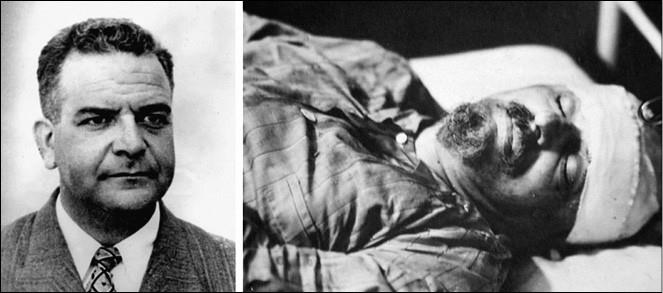 20 августа 1940 Рамон Меркадер, агент НКВД,проникший в окружение Троцкого, смертельно ранил его
21 августа Лев Троцкий умер
Был похоронен во дворе своего дома, где сейчаснаходится его музей